Year 1 Spring Block 2 :Place Value within 50
Numbers to 50
NCLO:
Count to 50 forwards and backwards, beginning with 0 or 1, or from any number. 
Count, read and write numbers to 50 in numerals.
Key vocabulary and questions
Groups, Ten Frame, Number Track.
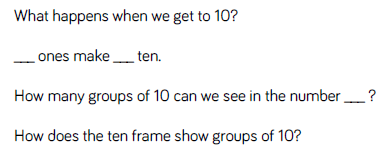 Fluency
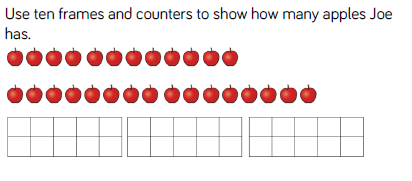 Fluency
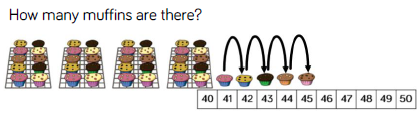 Fluency
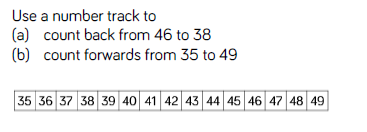 Reasoning and problem solving
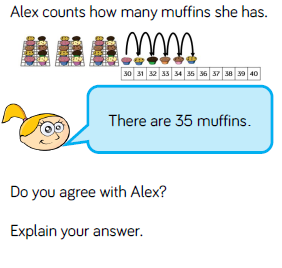 Reasoning and problem solving
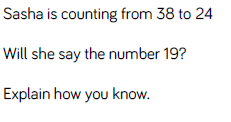 Year 1 Spring Block 2 :Place Value within 50
Tens and ones
NCLO: Count, read and write numbers to 50 in numerals.
Key vocabulary and questions
Tens, ones, exchange.
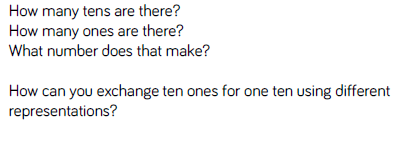 Fluency
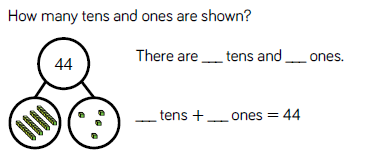 Fluency
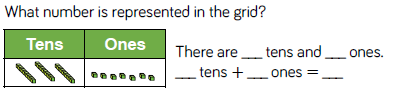 Fluency
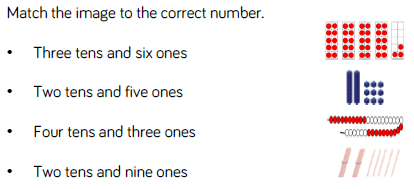 Reasoning and problem solving
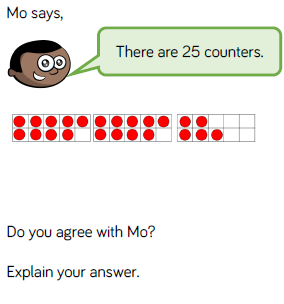 Reasoning and problem solving
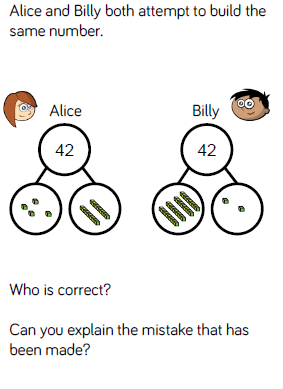 Year 1 Spring Block 2 :Place Value within 50
Represent numbers to 50
NCLO: Count, read and write numbers to 50 in numerals.
Key vocabulary and questions
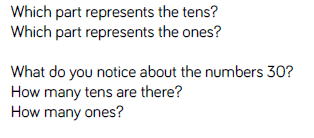 Fluency
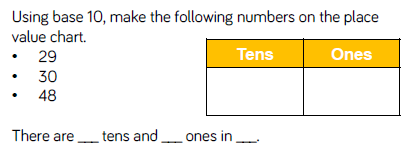 Fluency
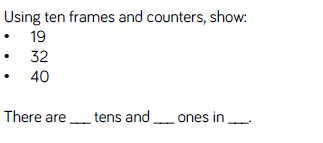 Fluency
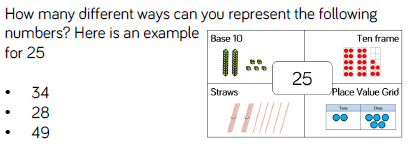 Reasoning and problem solving
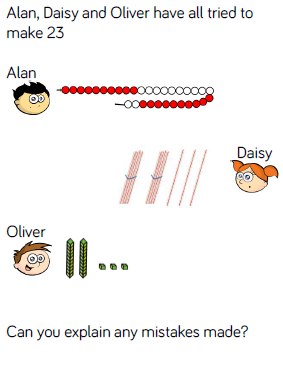 Reasoning and problem solving
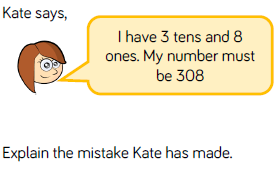 Year 1 Spring Block 2 :Place Value within 50
One more, one less
NCLO: given a number, identify one more or one less.
Key vocabulary and questions
One more, one less
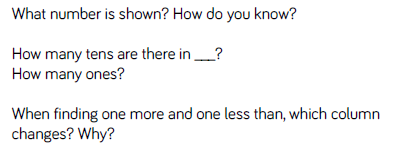 Fluency
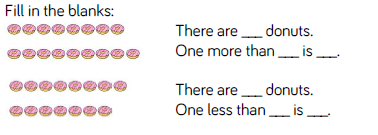 Fluency
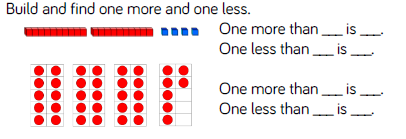 Fluency
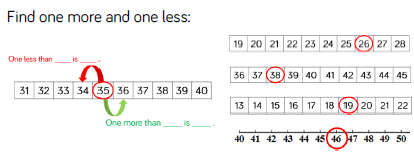 Reasoning and problem solving
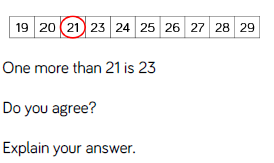 Reasoning and problem solving
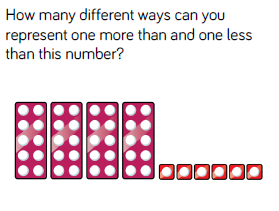 Reasoning and problem solving
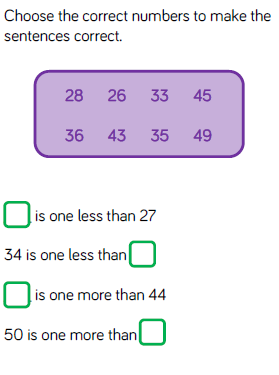 Year 1 Spring Block 2 :Place Value within 50
Compare objects within 50
NCLO: Identify and represent numbers using objects and pictorial representations including the number line, and use of language
Key vocabulary and questions
Equal to, more than, less than, fewer, most, least
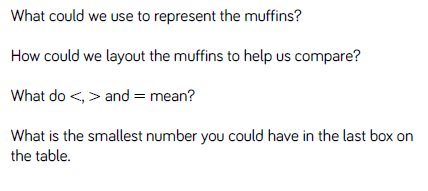 Fluency
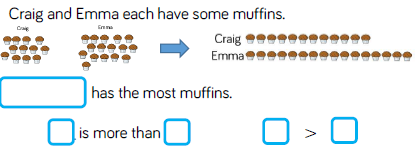 Fluency
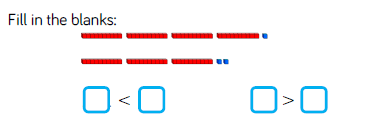 Fluency
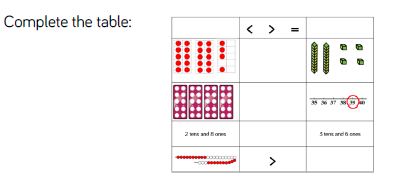 Reasoning and problem solving
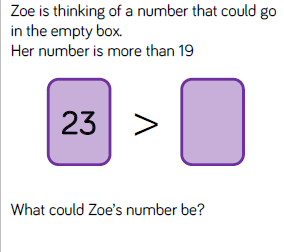 Reasoning and problem solving
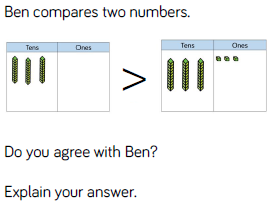 Year 1 Spring Block 2 :Place Value within 50
Compare numbers within 50
NCLO: Identify and represent numbers using objects and pictorial representations including the number line, and use of language
Key vocabulary and questions
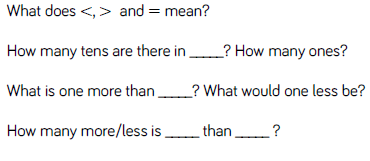 Fluency
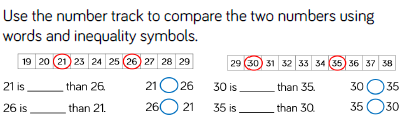 Fluency
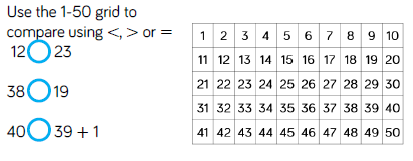 Fluency
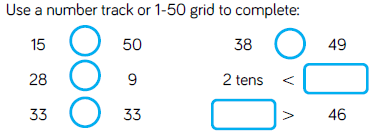 Reasoning and problem solving
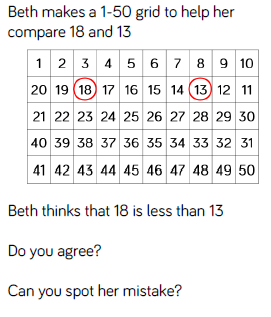 Reasoning and problem solving
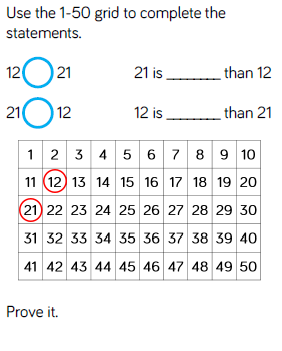 Year 1 Spring Block 2 :Place Value within 50
Order numbers within 50
NCLO:Identify and represent numbers using objects and pictorial representations including the number line, and use of language. Count in multiples of twos, fives and tens.
Key vocabulary and questions
Largest, smallest, compare
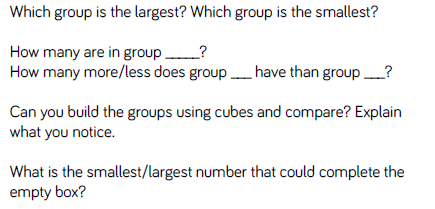 Fluency
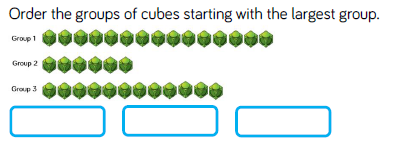 Fluency
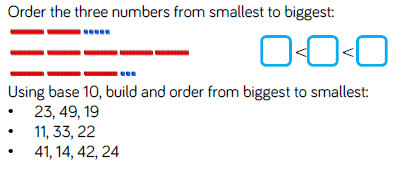 Fluency
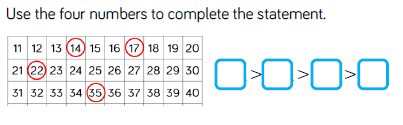 Reasoning and problem solving
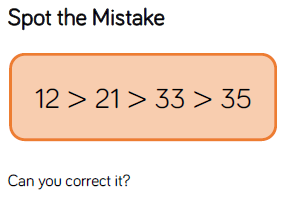 Reasoning and problem solving
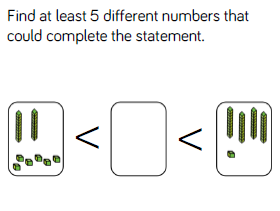 Year 1 Spring Block 2 :Place Value within 50
Count in twos NCLO:
Count in multiples of twos, fives and tens.
Key vocabulary and questions
Pairs, pattern, digits
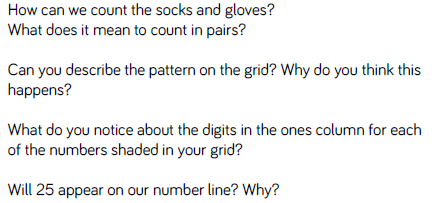 Fluency
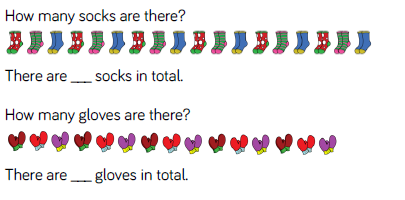 Fluency
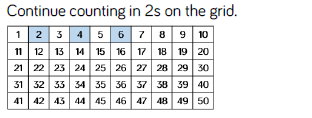 Fluency
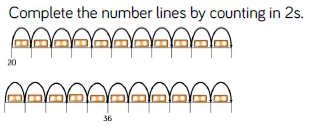 Reasoning and problem solving
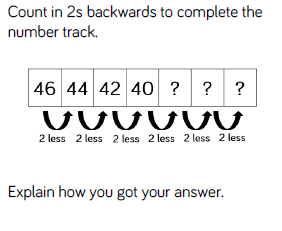 Reasoning and problem solving
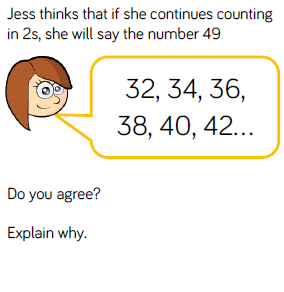 Year 1 Spring Block 2 :Place Value within 50
Count in fives
NCLO: Count in multiples of twos, fives and tens.
Key vocabulary and questions
Column, digits
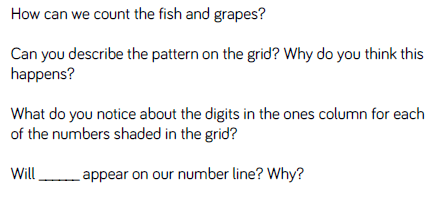 Fluency
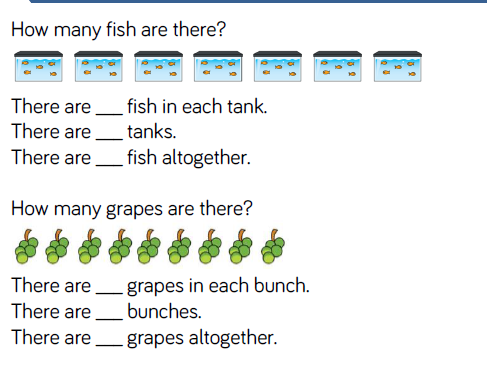 Fluency
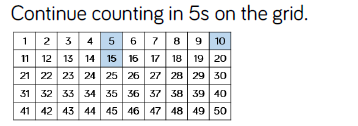 Fluency
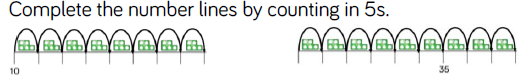 Reasoning and problem solving
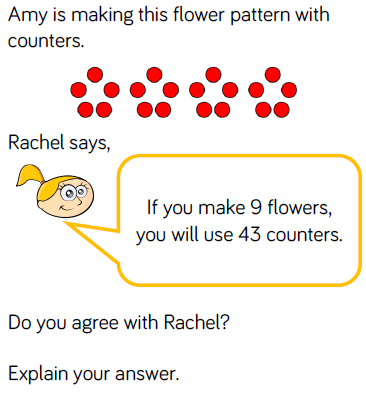 Reasoning and problem solving
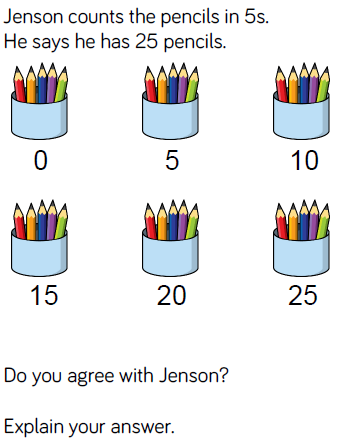